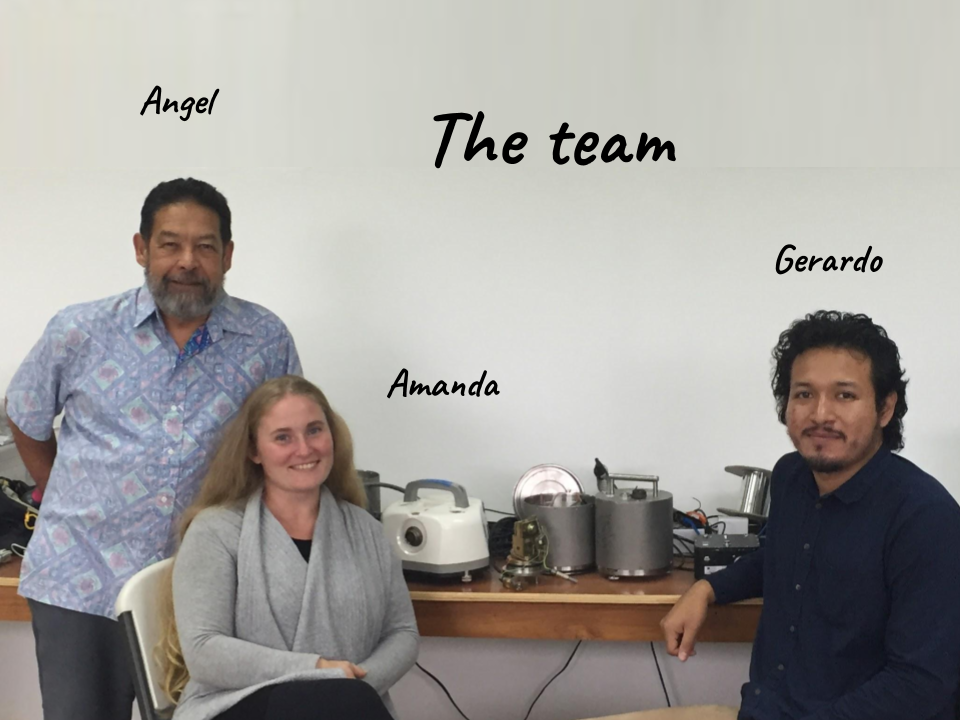 Angel Rodriguez
ChiriNet & OSOP
Eqchiriqui@gmail.com
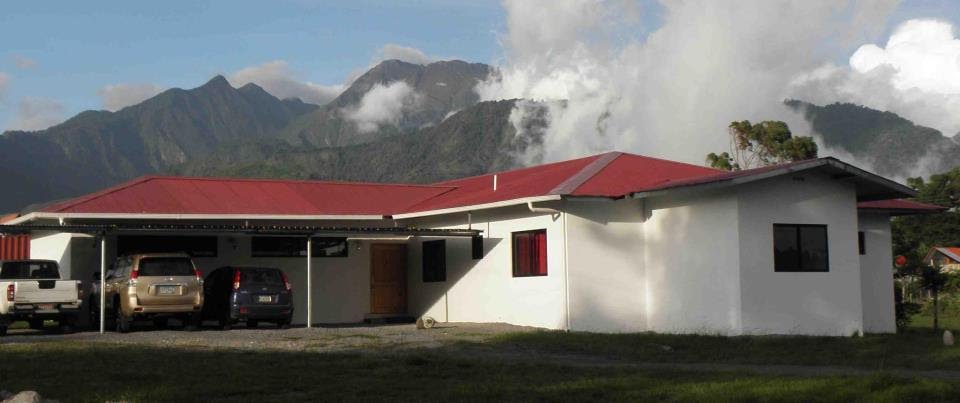 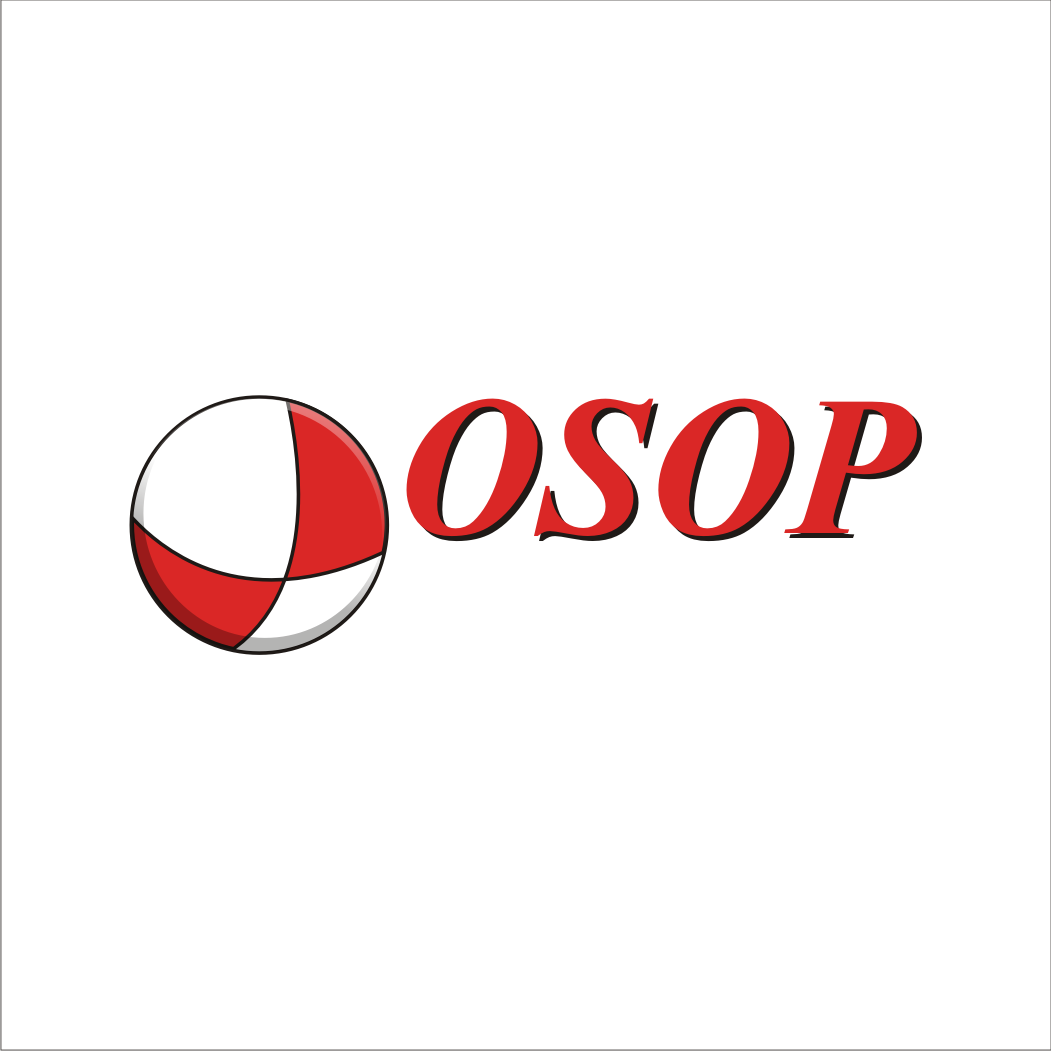 ChiriNet
Seismic Network

27 Stations
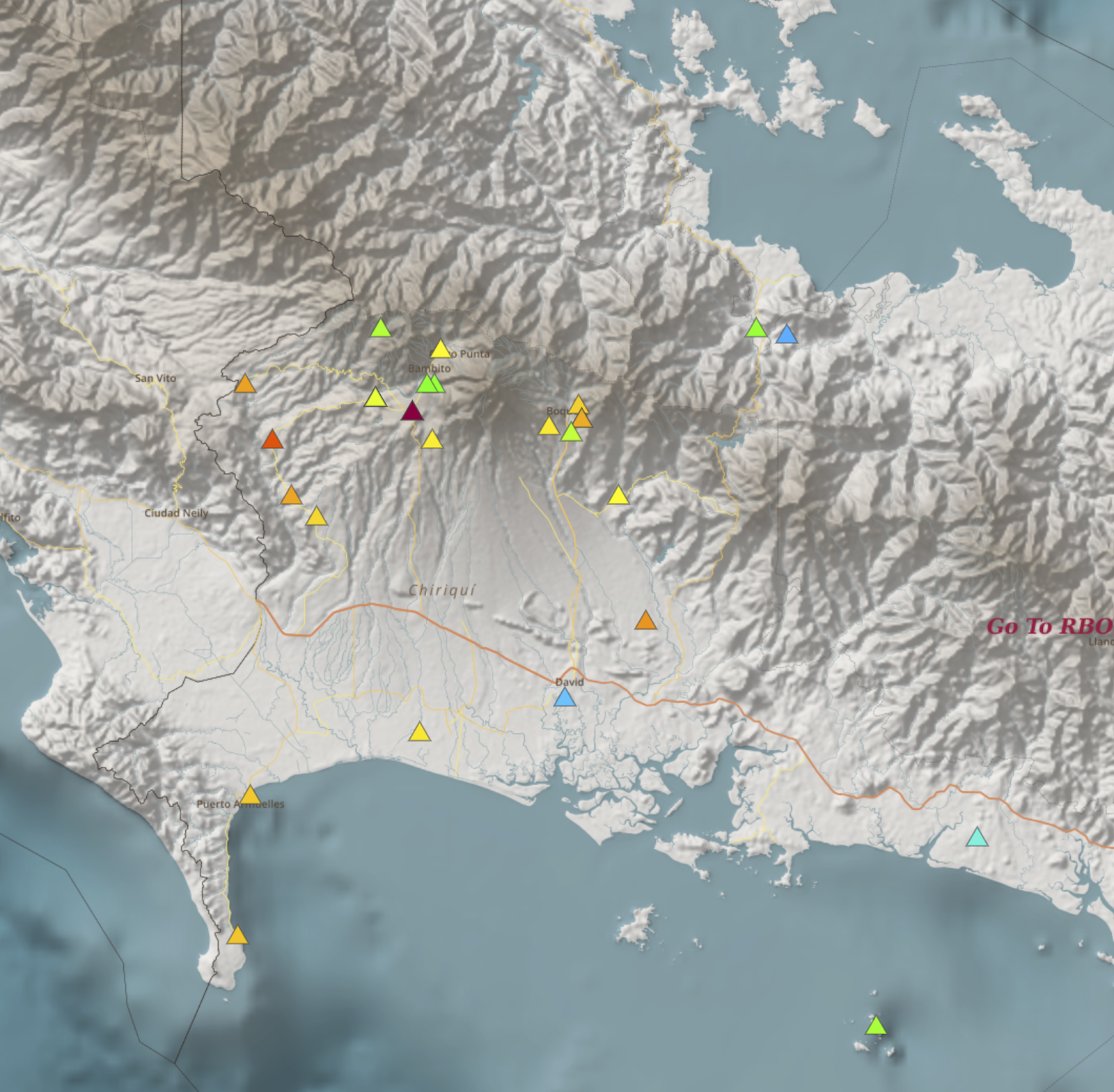 Trained Community Volunteers
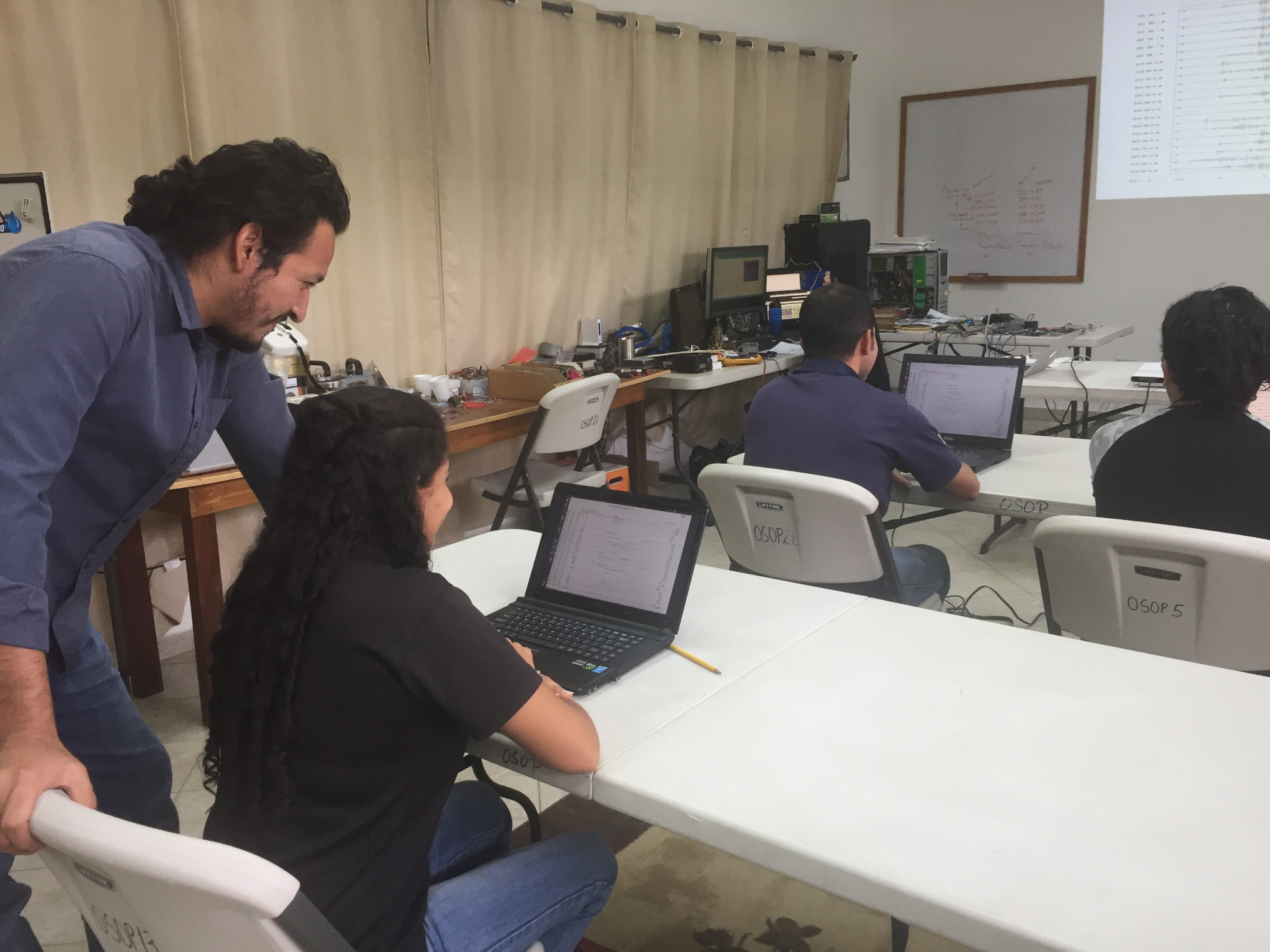 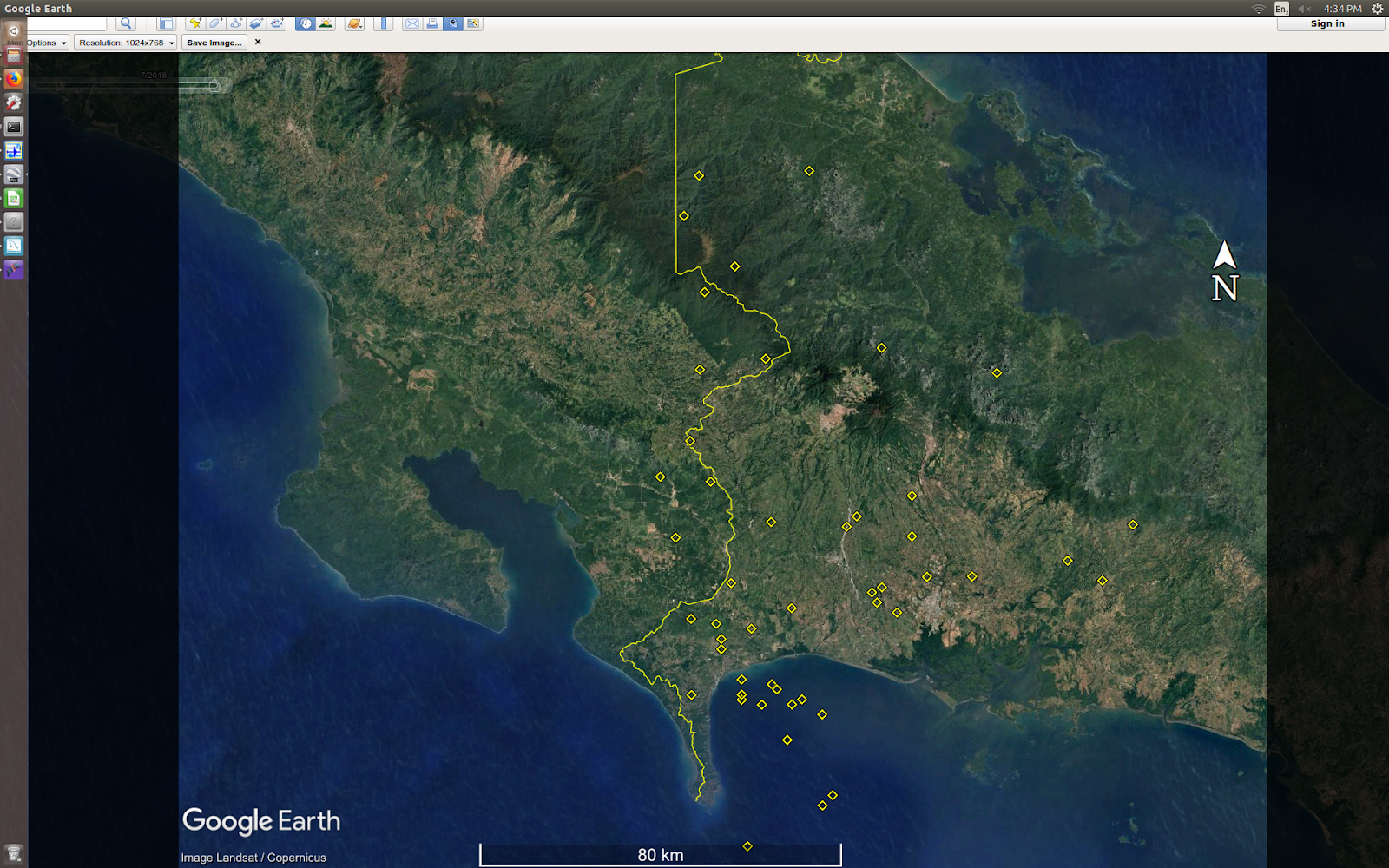 OSOP
May and June, with automatic system (Seiscomp3).
45
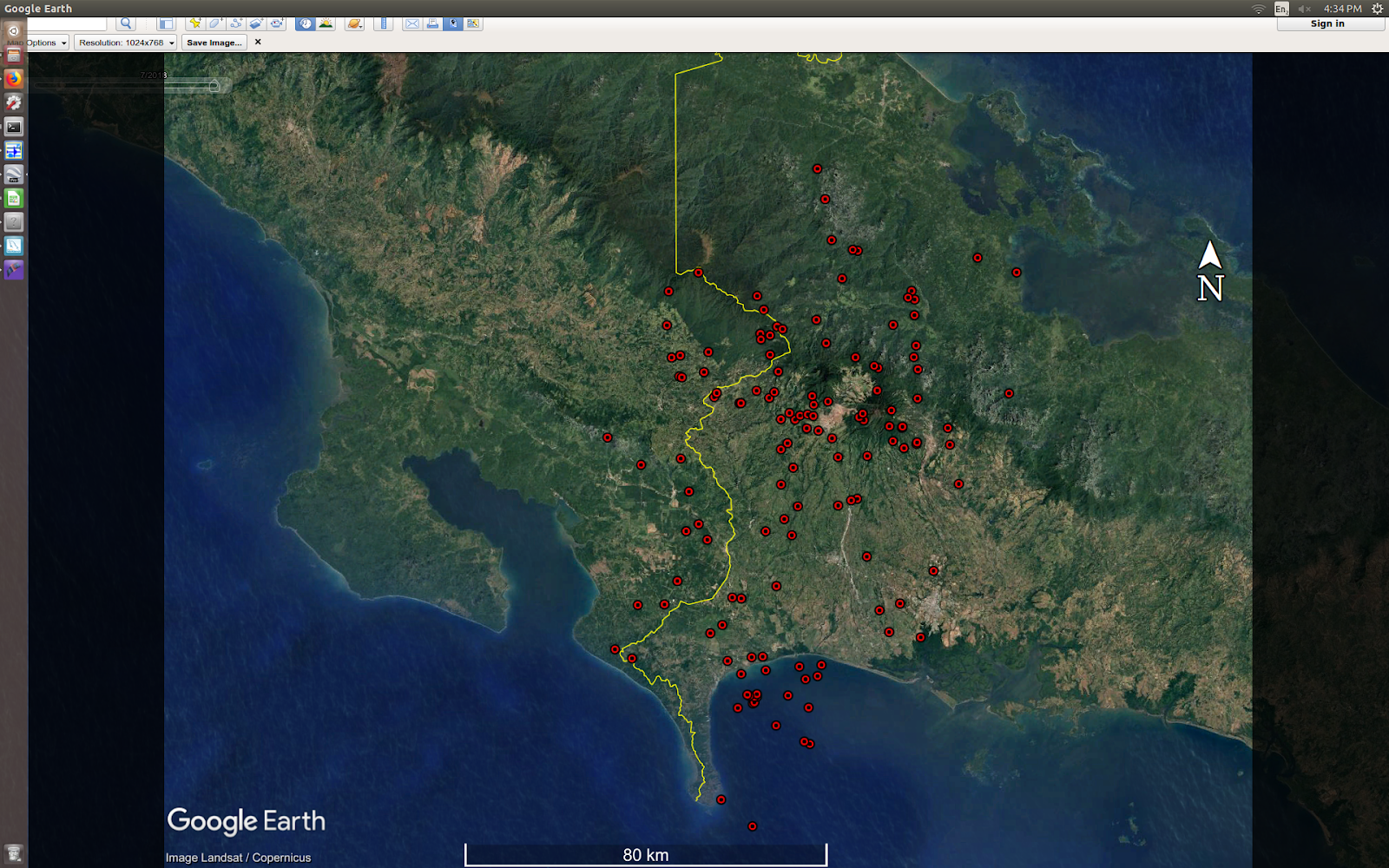 Raspberry Shake.
May and June, with semi-automatic system (Earthworm and Seisan).
153